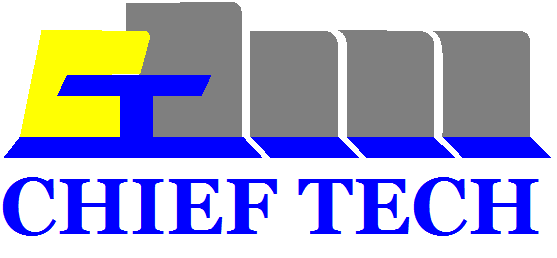 Chief Tech Rubber Industrial Co.,	Ltd.
1
Company  Profile
Company confidential and copyright 志得橡膠 Tel: +886 2 2668-7377 ; Fax: +886 2  2668 7554
Who We Are:
Chief Tech Rubber Industrial Co., Ltd. was established in 1990, has been committed to customer satisfaction and providing quality services, and become the industrial leader. 
For the past 30 years, Chief Tech Rubber has been manufacturing and supplying a wide range of silicone rubber products for almost any demand. We specialize in manufacturing various types and forms of Keypads, oil seals, waterproof O-rings, gaskets, rubber to metal over molding, rubber to plastic over molding, and so on.  												
			
Our Mission & Vision		
We insist on always improving as we continue to change and grow in order to fulfill our global customers. 
Chief Tech Rubber has been moved to the current plant since 2019.   To continue its expansion by adding new personnel, equipment, and facilities to better serve the technical needs of our growing list of customers.
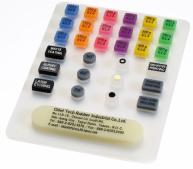 2
Company confidential and copyright 志得橡膠 Tel: +886 2 2668-7377 ; Fax: +886 2  2668 7554
COMPANY brief:
Established: Since 1990
Headquarter: New Taipei City, Taiwan
Employee:    80 
Manufacturing Site: Taiwan/ New Taipei City  
Main Products: Custom- Rubber / Silicone products
Quality System: ISO 9001: 2015 
                            ISO 13485: 2016
Certificates: RoHs /Reach/UL and so on.
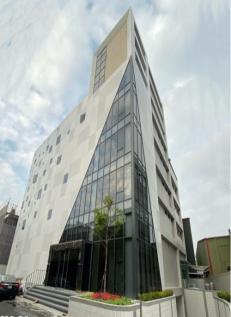 3
Company confidential and copyright 志得橡膠 Tel: +886 2 2668-7377 ; Fax: +886 2  2668 7554
Company turnover:
Sales Revenue 2021: USD 3.3 million
Sales Revenue 2022: USD 3.95 million
Mainly Customers: 
   Domestic market demand: 65%;
   International market demand: 35% including 
   US (15%); Euro (5%); Asia (10%); Others (5%)
Focus Industries: 
   Electronics (40%) - especially Computer & Consumer electronics. 
   Industries (40%) - especially Industrial Machinery.
   Medical (5%) – especially Medical Devices.
   Others (15%) – Telecommunication, Military, Semiconductor industry, LED, Passive component, Nautical industry, and so on.
4
Company confidential and copyright 志得橡膠 Tel: +886 2 2668-7377 ; Fax: +886 2  2668 7554
Our Products Application fields:
Various Industries
Computer & Consumer electronics
Medical
Industries
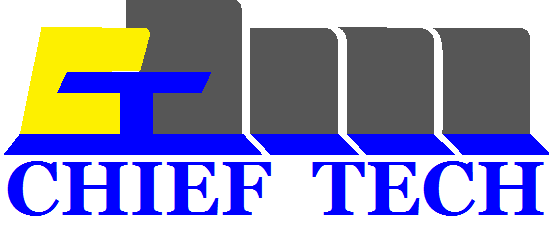 Telecommunications
Semiconductor
Automotive
LED
5
Company confidential and copyright 志得橡膠 Tel: +886 2 2668-7377 ; Fax: +886 2  2668 7554
Organization::
Chart:
6
Company confidential and copyright 志得橡膠 Tel: +886 2 2668-7377 ; Fax: +886 2  2668 7554
Comparing to Others:
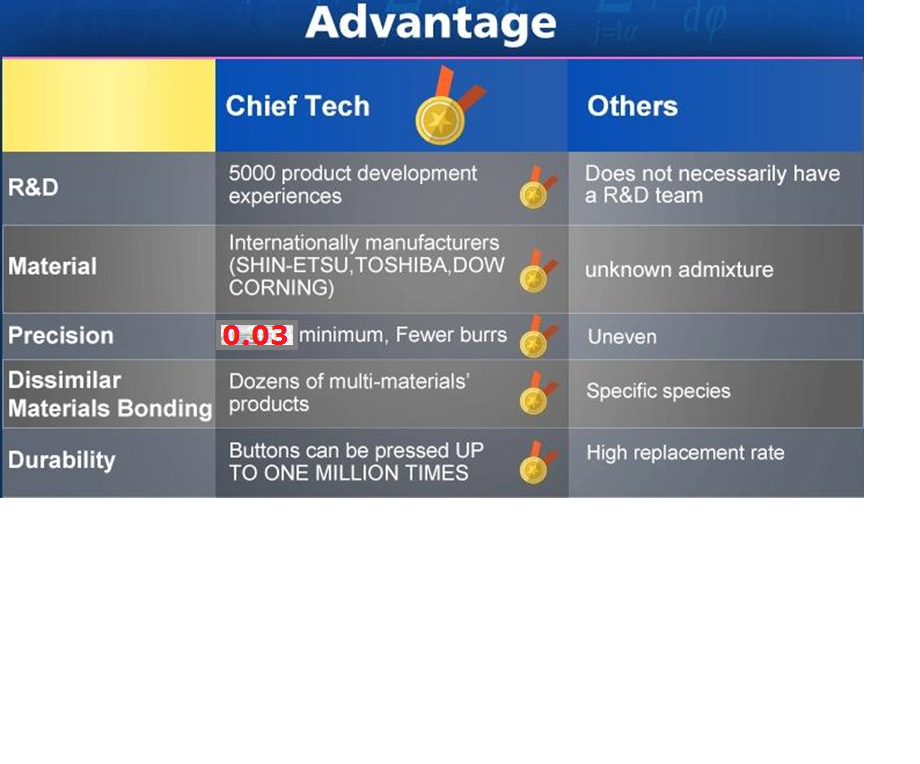 7
Company confidential and copyright 志得橡膠 Tel: +886 2 2668-7377 ; Fax: +886 2  2668 7554
ISO Certification:
ISO 9001: 2015          &        ISO 13485: 2016
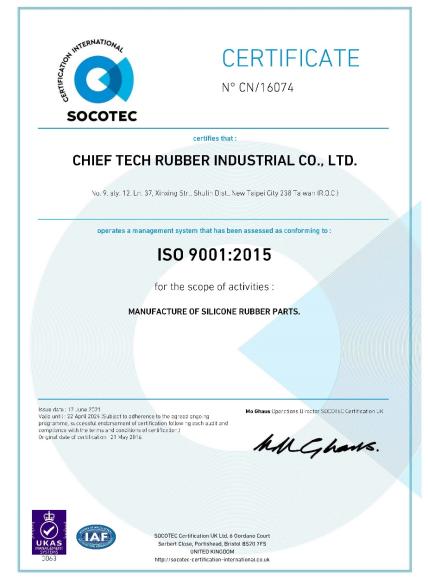 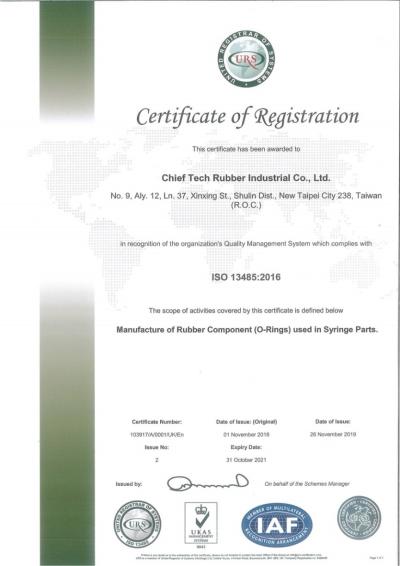 8
Company confidential and copyright 志得橡膠 Tel: +886 2 2668-7377 ; Fax: +886 2  2668 7554
Our value in various application
9
Company confidential and copyright 志得橡膠 Tel: +886 2 2668-7377 ; Fax: +886 2  2668 7554
Product Applications
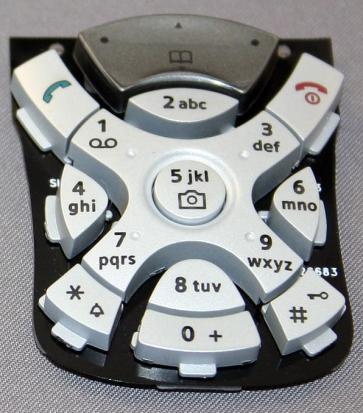 Telecommunications:
Various Keypads with membrane switch design
Smartphone Cover Seal
Waterproof  Seal
And so on.
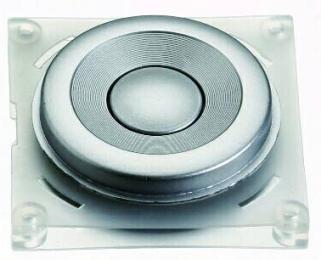 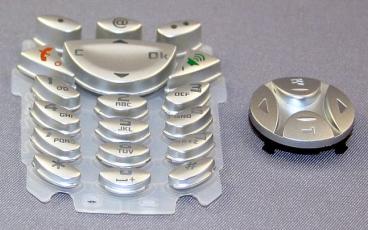 10
Company confidential and copyright 志得橡膠 Tel: +886 2 2668-7377 ; Fax: +886 2  2668 7554
Product Applications
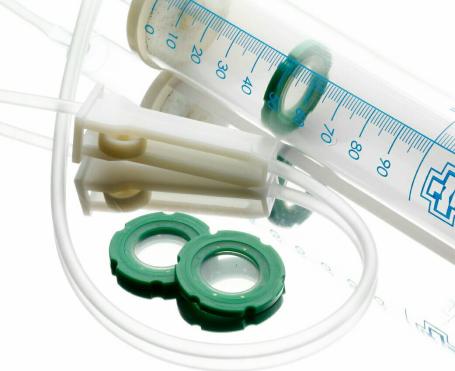 Medical:
Various O-rings 
Waterproof  Seal 
Silicone drip tip stopper
Rubber to plastic bonding
Rubber with fabric over-molding
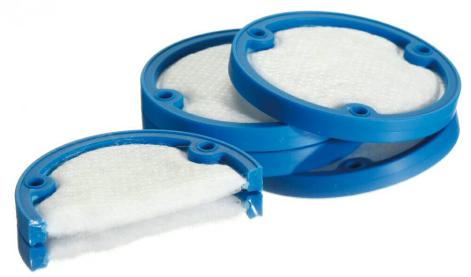 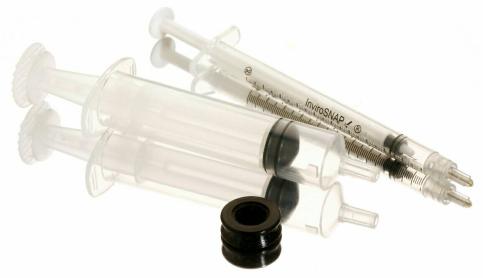 11
Company confidential and copyright 志得橡膠 Tel: +886 2 2668-7377 ; Fax: +886 2  2668 7554
Product Applications:
Computer & Consumer Electronics:
Various O-rings 
Waterproof  products in Silicone Rubber
Rubber to plastic bonding
Rubber with metal over-molding
Rubber with FPC insert-molding
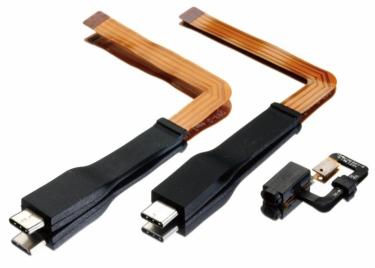 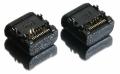 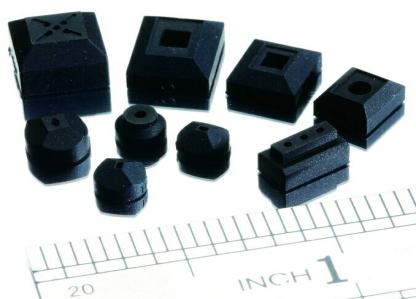 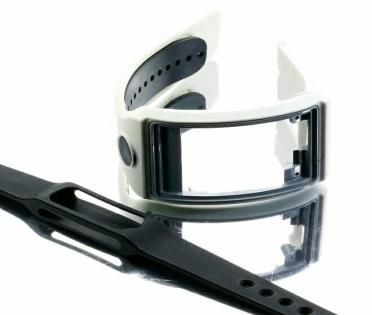 12
Company confidential and copyright 志得橡膠 Tel: +886 2 2668-7377 ; Fax: +886 2  2668 7554
Product Applications:
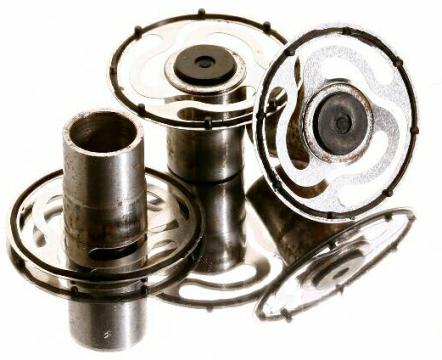 Industries:
Various O-rings 
Waterproof  Seals
Rubber to plastic bonding
Rubber with metal over-molding
Rubber with metal insert-molding
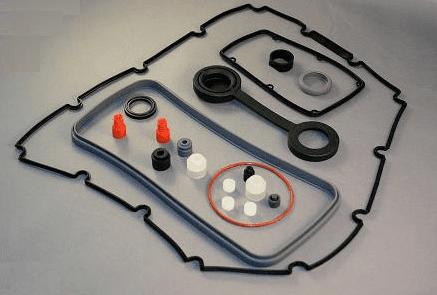 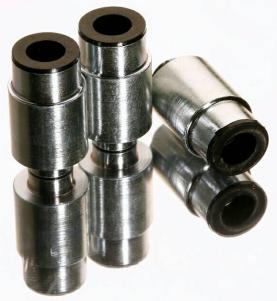 13
Company confidential and copyright 志得橡膠 Tel: +886 2 2668-7377 ; Fax: +886 2  2668 7554
Product Applications:
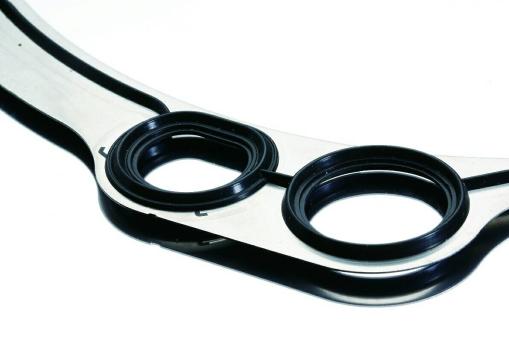 Automotive:
Various O-rings 
Waterproof  Seals
Rubber to plastic bonding
Rubber with plastic insert molding
And so on
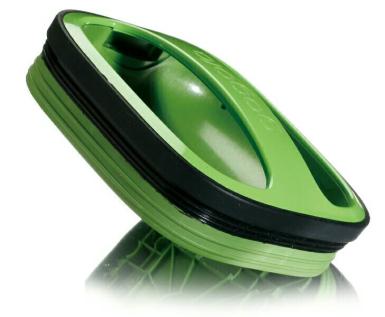 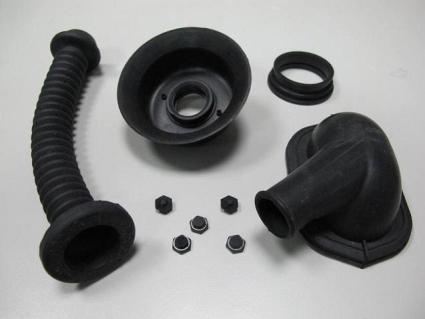 14
Company confidential and copyright 志得橡膠 Tel: +886 2 2668-7377 ; Fax: +886 2  2668 7554
Product Applications:
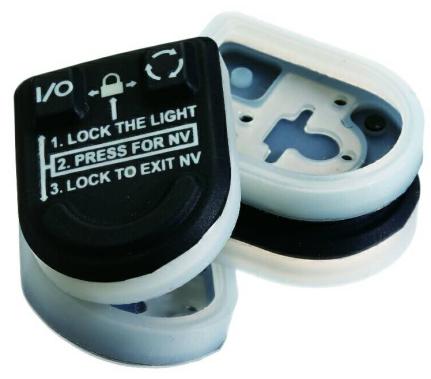 Military:
Waterproof  Cover
Rubber to plastic bonding
Rubber with metal instert-molding
And so on
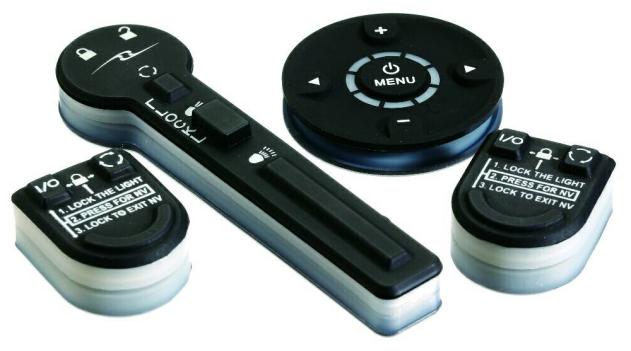 15
Company confidential and copyright 志得橡膠 Tel: +886 2 2668-7377 ; Fax: +886 2  2668 7554
Our value in technician & production
16
How we do it:
Silicone Rubber Compression Molding
Rubber Injection
Silicone injection 
Silicone transferring molding
Silicone with different materials Over molding and so on.
Company confidential and copyright 志得橡膠 Tel: +886 2 2668-7377 ; Fax: +886 2  2668 7554
What we have - Production Equipment:
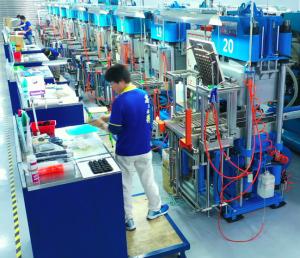 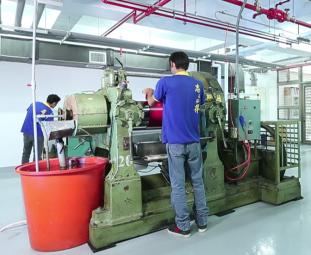 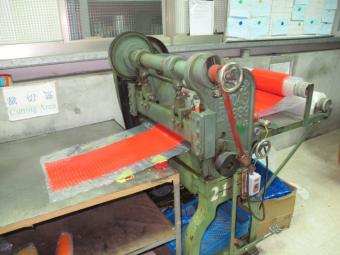 Cutting Machine
Compression Molding Machine
Mixer Machine
17
Company confidential and copyright 志得橡膠 Tel: +886 2 2668-7377 ; Fax: +886 2  2668 7554
Production Equipment:
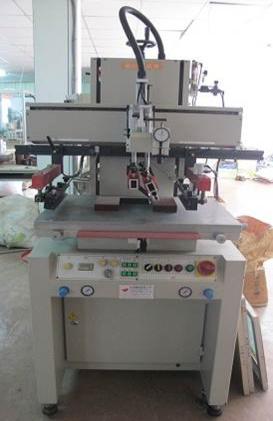 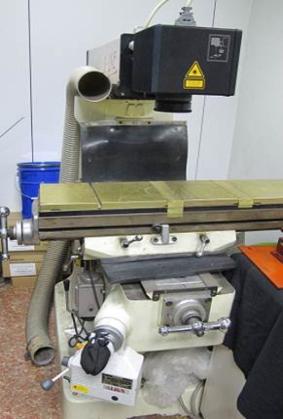 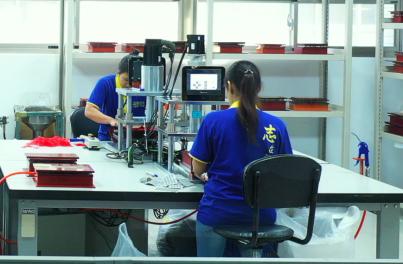 Auto-Rubber Deflashing Machine
Laser Engraving Machine
Screen Printer
18
Company confidential and copyright 志得橡膠 Tel: +886 2 2668-7377 ; Fax: +886 2  2668 7554
Production Equipment:
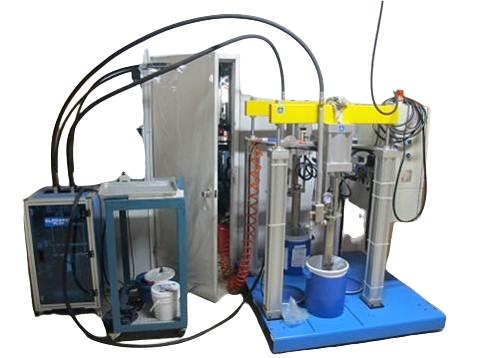 Liquid Silicone Rubber Meter Mixing Machine
19
Company confidential and copyright 志得橡膠 Tel: +886 2 2668-7377 ; Fax: +886 2  2668 7554
Production Equipment:
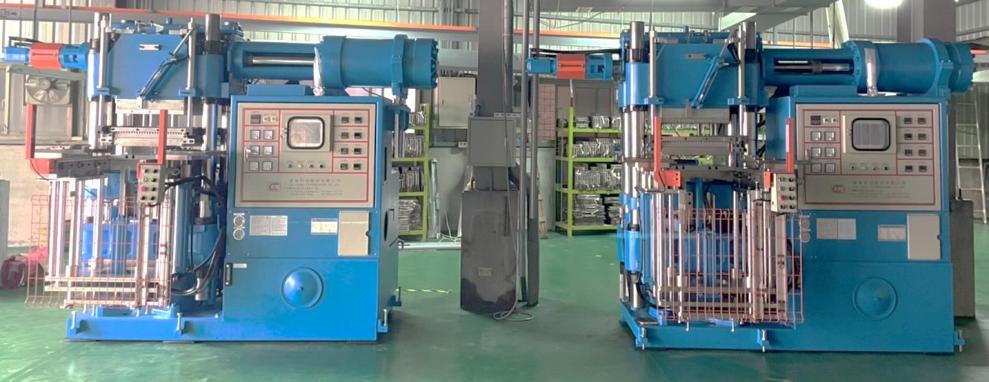 Rubber Injection Machine
20
Company confidential and copyright 志得橡膠 Tel: +886 2 2668-7377 ; Fax: +886 2  2668 7554
Our value in Quality Control
21
Internal Lab. With Cutting-Edge Inspection Equipment
Input Process Quality Control (IPQC) per 3H
100% Inspection 
And AQL system for Out-going Quality Control (OQC)
Company confidential and copyright 志得橡膠 Tel: +886 2 2668-7377 ; Fax: +886 2  2668 7554
Inspection Instrument:
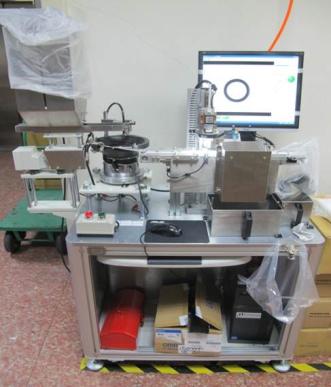 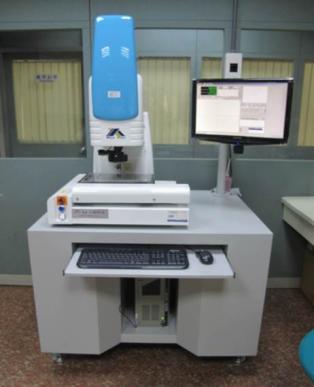 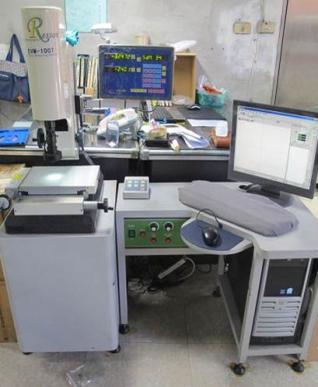 Auto-measuring Instrument
2.5D Image Measuring Instrument
2.5D Image Measuring Instrument
22
Company confidential and copyright 志得橡膠 Tel: +886 2 2668-7377 ; Fax: +886 2  2668 7554
Inspection Instrument:
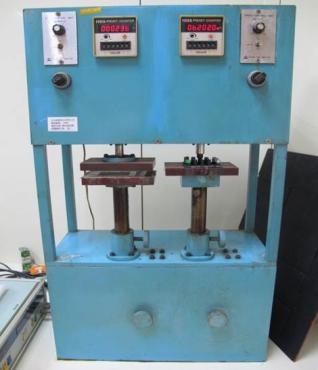 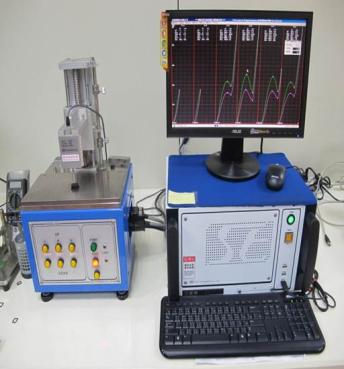 RCA Abrasion Wear Tester
Desktop Force Tester (Switch feeling tester)
Fatigue Testing Machine
23
Company confidential and copyright 志得橡膠 Tel: +886 2 2668-7377 ; Fax: +886 2  2668 7554
Inspection Instrument:
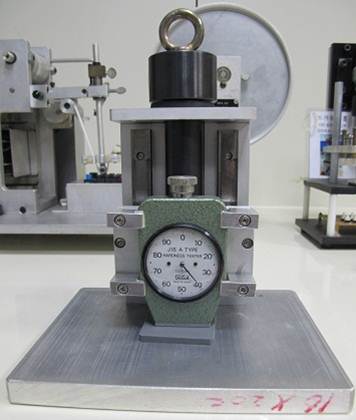 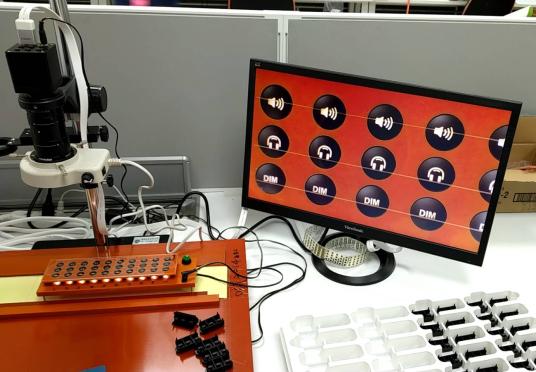 High Magnification Inspection
Hardness tester (1Kg)
24
Company confidential and copyright 志得橡膠 Tel: +886 2 2668-7377 ; Fax: +886 2  2668 7554
Our customers:
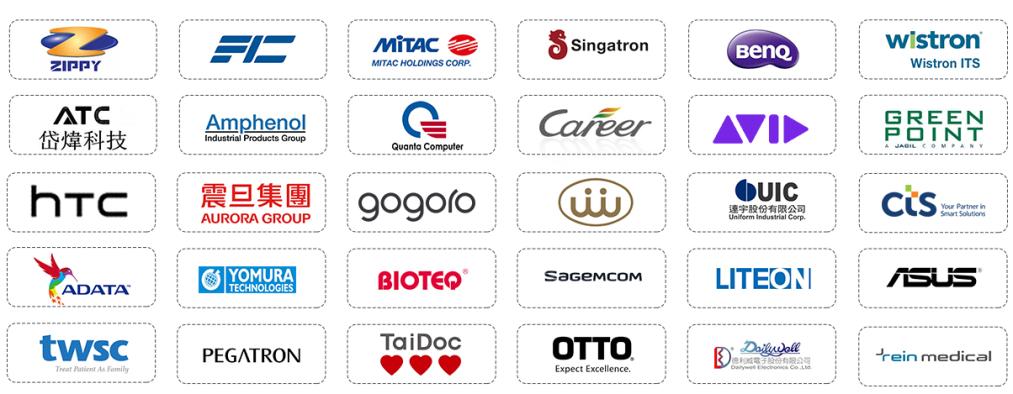 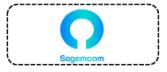 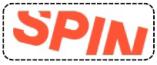 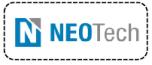 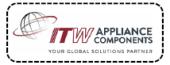 25
Company confidential and copyright 志得橡膠 Tel: +886 2 2668-7377 ; Fax: +886 2  2668 7554
Our Company Official Website :

https://www.en.chieftechrubber.com/
26
Contact Vera through <sales1@chieftechrubber.com>, or +886 919707296 for further discussion.
Company confidential and copyright 志得橡膠 Tel: +886 2 2668-7377 ; Fax: +886 2  2668 7554